Unit 5 Canada’s Physical Features
SS6G5 The student will locate selected features of Canada. a. Locate on a world and regional political-physical map: the St. Lawrence River, Hudson Bay, Atlantic Ocean, Pacific Ocean, the Great Lakes, Canadian Shield, and Rocky Mountains
Great Lakes 
5 large freshwater lakes in central North America 
HOMES (Huron, Ontario, Michigan, Erie, Superior) 
Serve as the “industrial heartland” of the continent 
One of the world’s busiest shipping areas 
Most of Canada’s population lives in this region
St. Lawrence River 
Major source of overseas and US/Canada shipping & trade 
Outlet for the Great Lakes to connect to St. Lawrence Seaway in order to reach the Atlantic Ocean 
Huge producer of hydroelectricity
St. Lawrence Seaway 
A canal system completed in 1959 at the eastern end of the Great Lakes 
Connects the Great Lakes with the St. Lawrence River (which flows to the Atlantic Ocean) 
Major source of overseas and US/Canada shipping & trade 
Closed from November to April (frozen) 
Seaway has made cities in Eastern Canada home to many successful manufacturing companies
Hudson Bay 
Large inland sea in east central Canada 
“ an arm” of the Atlantic Ocean 
Grain from Alberta & Saskatchewan is shipped from Hudson Bay out to the Atlantic and on to other countries 
Only navigable from July to October
Atlantic Ocean 
2 nd largest of the earth’s 5 oceans 
Most heavily traveled ocean 
Forms the eastern border of Canada 
Major shipping route to Europe & Africa
Pacific Ocean 
Largest & deepest of the world’s 5 oceans 
Covers 1/3 of the earth’s surface! 
Western border of Canada 
Major shipping route to Asia
Canadian Shield 
Stretches from Great Lakes to Arctic Ocean; covers half of Canada! 
Region of mostly thin soil lying on top of bedrock, with many bare outcrops of rock & thousands of lakes 
Major natural resources: timber, minerals, & water 
Region is sparsely populated
Rocky Mountains 
Located in Western Canada 
Includes western Alberta and eastern British Columbia 
Stretch a distance of 2,000 miles! 
Mining is the biggest industry in the region, followed closely by logging 
Major minerals include: iron ore, copper, coal, gold 
Sparsely populated & contain few cities
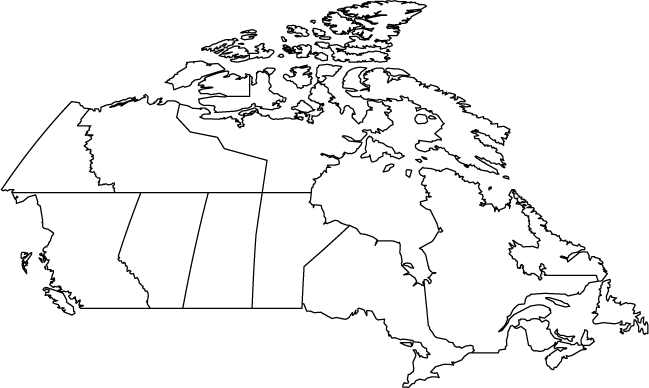